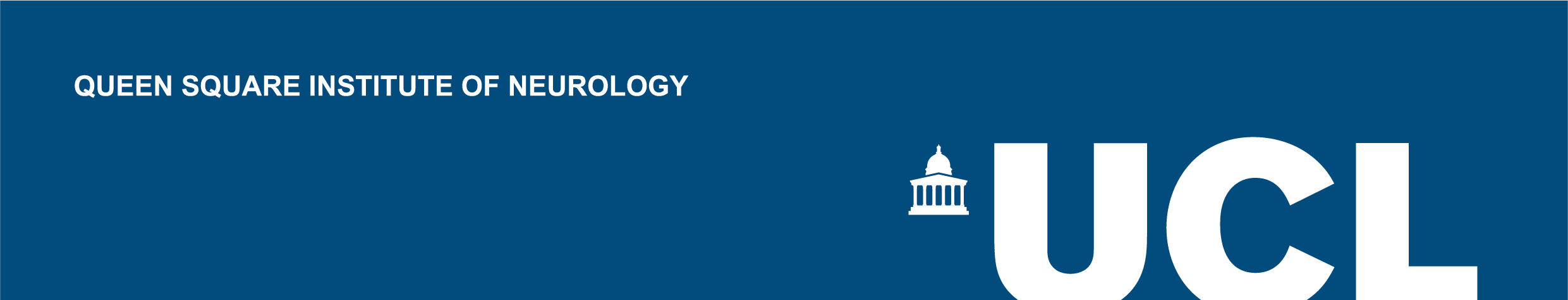 GREEN CASE STUDIES
UPCYCLING
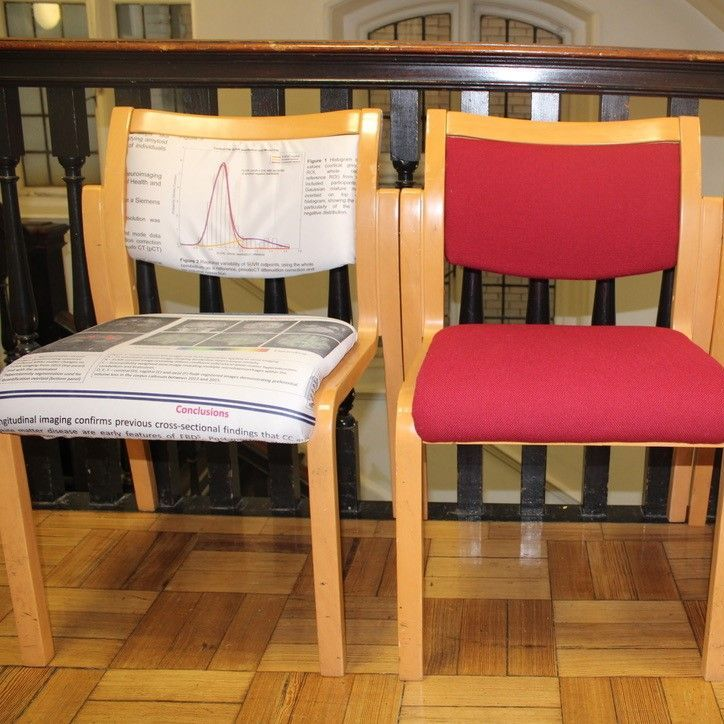 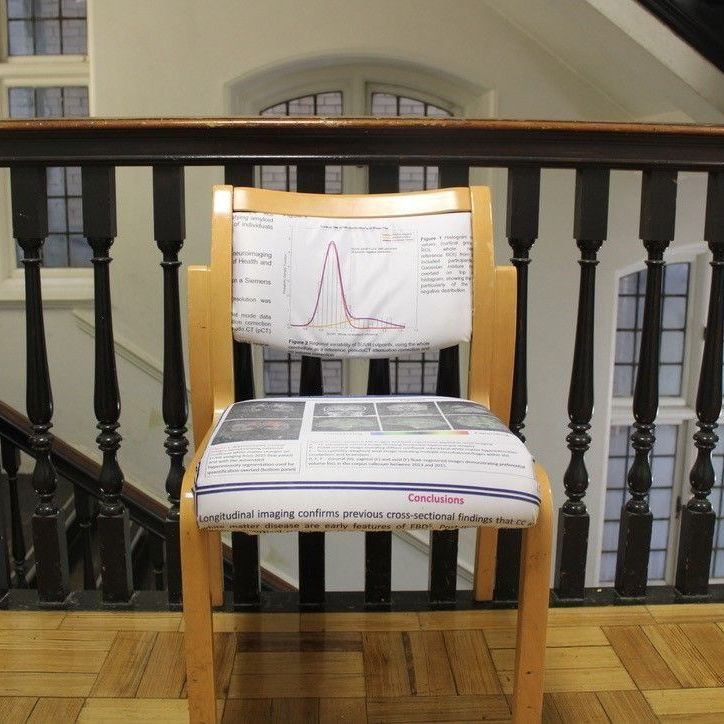 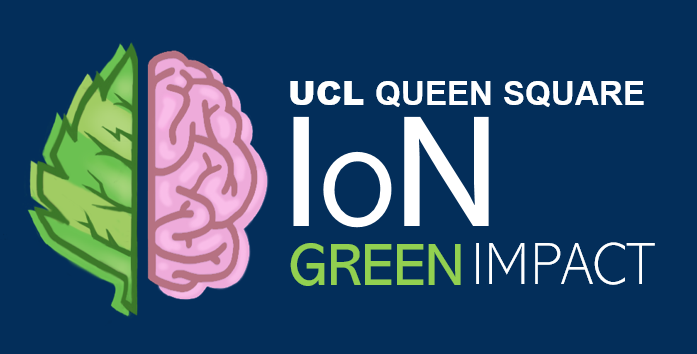